Fiscal Flow Analysis
J. Cortright, Impresa
M. Spahic, Portland State University 
November 2008
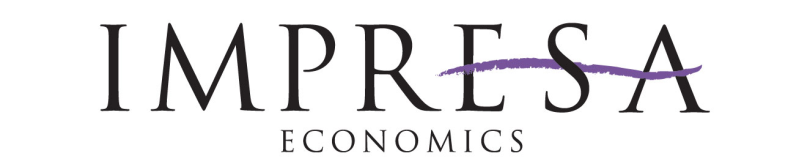 Research Question
What is the fiscal relationship between metropolitan Portland and the rest of the state?
Synopsis
Original study undertaken in 1999
Showed major outflows from Portland MSA to balance of state
Update key indicators
Data are annualized, reflect 
2007-2009 Budget Amounts
2005-2007 Expenditure Allocations
2006 Revenue Collection Patterns
Defining Geography
The Rest of Oregon
Metro Portland
Clackamas, Columbia, Multnomah, Washington & Yamhill Counties
46% of Oregon’s Population
31 Other Oregon Counties54% of Oregon’s Population
Key Indicators
Revenue
Personal Income Tax
Lottery
Corporate Income Tax
Expenditure
K-12 State School Fund
Oregon Health Plan
Revenue (2007-09)
Total General Fund/Lottery Fund:  $15.1 Billion/Biennium  $7.5 Billion (Annualized)
Sources (Millions, Annualized)
Personal Income Tax   			5,571.6      (74%)
Corporate Excise Tax    			   428.7         (6%)
 Lottery Revenues				   576.0         (8%)
 All Other General Funds		   977.3     (13%)
Expenditure (2007-09)
Total General Fund/Lottery Fund:  $15.1 Billion/Biennium  $7.5 Billion (Annualized)
Uses (Millions, Annualized)
K-12 Education    			3,122      (41.3%)
Oregon Health Plan    		   783       (10.4%)
All Other GF Programs		   977       (48.3%)
Sources of Revenue
Personal Income Tax
55.2% from Portland MSA
Lottery
53.6% from Portland MSA
Corporate Tax
56.7% from Portland MSA
Melded Overall Portland Share of GF/LF
55.1%
Expenditure
State K-12 Expenditures
$3.1 billion
40.6% to Portland MSA
Oregon Health Plan
$782 million
42.8% to Portland MSA
Annualized estimates for 2007-2009 Biennium
K-12 Fiscal Flow
Portland MSA Contributes
$1.72 billion (55.1% of $3.1 billion)
Portland MSA Receives
$1.27 billion (40.6% of $3.1 billion)
Net Fiscal Outflow
$454 million annually
Annualized estimates for 2007-2009 Biennium
Oregon Health Plan Fiscal Flow
Portland MSA Contributes
$432 million (55.3*% of $782 million)
Portland MSA Receives
$335 million (43.8% of $782 million)
Net Fiscal Outflow
$97 million
Annualized estimates for 2007-2009 Biennium
*55.3% is melded rate for personal and corporate taxes from Portland MSA
Implications
Metro Portland provides a net subsidy in excess of $550 million annually for education and health in the rest of Oregon
Public services in Oregon are especially dependent on the health of the Portland metro economy
Stronger economies in rural Oregon, especially higher incomes would lessen this fiscal imbalance
For more information:jcortright@impresaconsulting.com